Structure of the RS GCSE Course

      Applied Ethics 1 (Mon 13th May)

7. Religion and human relationships
8. Religion and medical ethics
9. Religion, poverty and wealth


      Applied Ethics 2 (Mon 13th May)

10. Religion, peace and justice
11. Religion and equality
12. Religion and the media


Short Course unit – in class
Full Course Unit - now


       

       Philosophy 1 (exam Fri 14th June)

Beliefs about deity
Religion and spiritual experience
The end of life


        Philosophy 2 (exam Fri 14th June)

4.     Good and Evil
Religion, reason and revelation
Religion and science

 You will answer questions 
(a-e) on 2 of the 3 topics on each of the papers
The ‘Skedge’:
March 20th Religion and human relationships
March 27th Religion and medical ethics
(Easter break)

April 17th Religion, poverty and wealth
April 24th  Revision session for three previous Applied Ethics sessions, including exam practise

May 1st Beliefs about deity
May 8th Religious and spiritual experience

May 13th Applied Ethics papers 1 & 2

May 15th The end of life
May 22nd Revision session for three previous Philosophy sessions, including exam practise
(Half term)

June 5th & 12th Open workshops for Philosophy Papers

June 14th Philosophy Papers 1 & 2
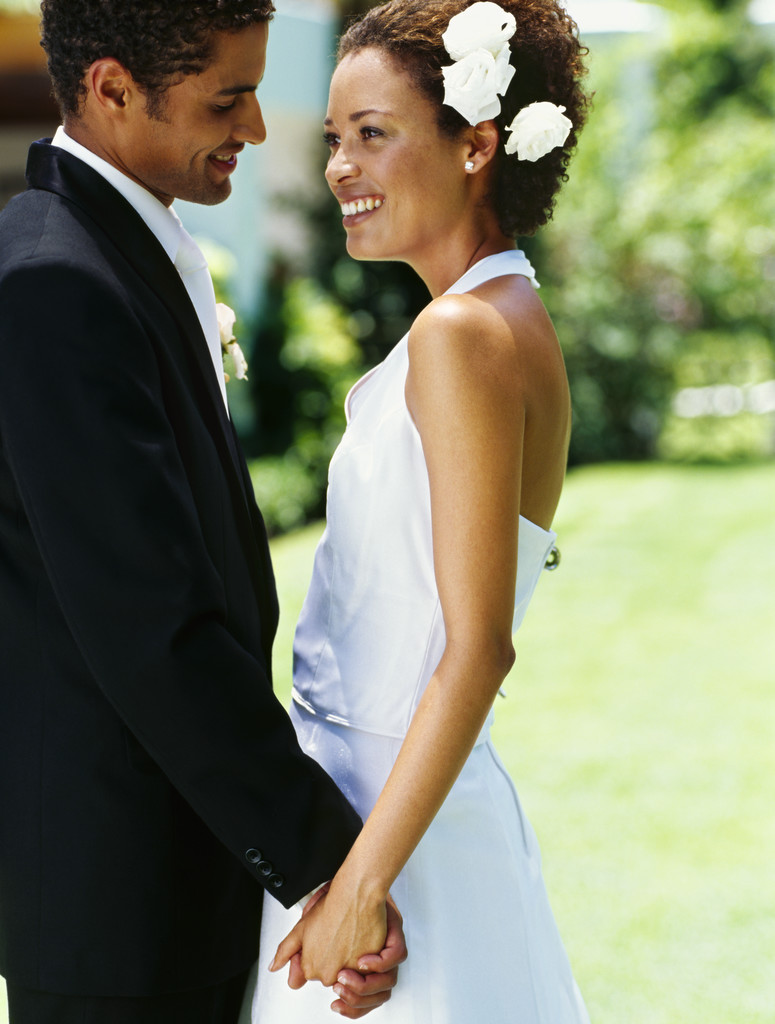 Religion and Human Relationships
The roles of men and women within a Christian family.
Christian teaching about marriage.
Christian responses to civil partnerships.
Christian beliefs about the ethics of divorce.
Christian beliefs about the ethics of remarriage. 
Christian beliefs about sexual relationships. 
Christian beliefs about contraception.
Roles of men and women within a Christian family
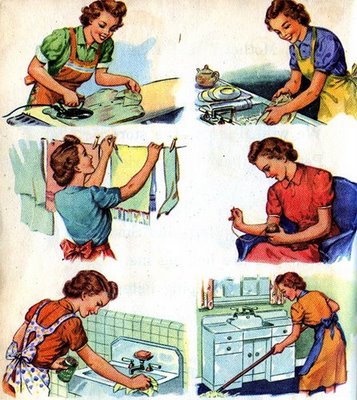 Scripture support for traditional view
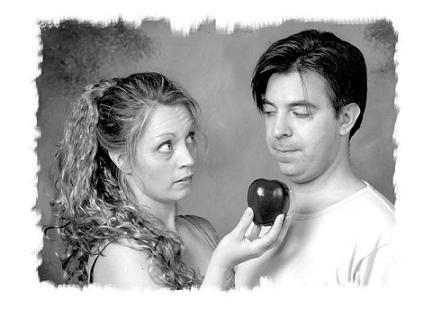 Scripture support for traditional view
Scripture support for modern view
Christian teaching about marriage
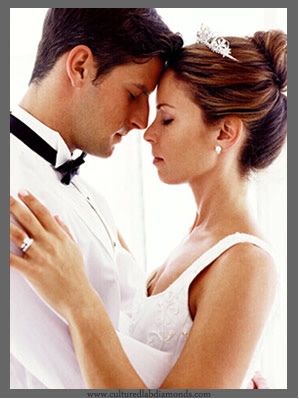 Purpose of MarriageMarriage carried out ‘in the sight of God’
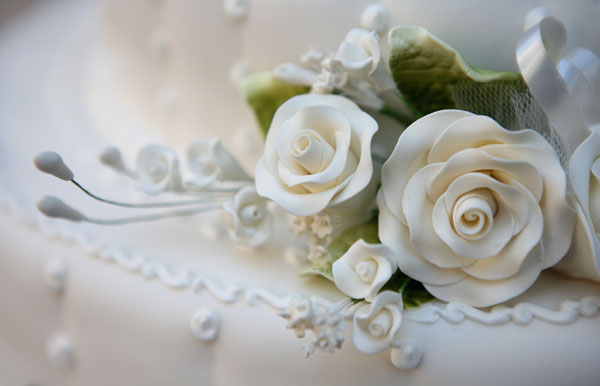 Variations on marriage ceremony
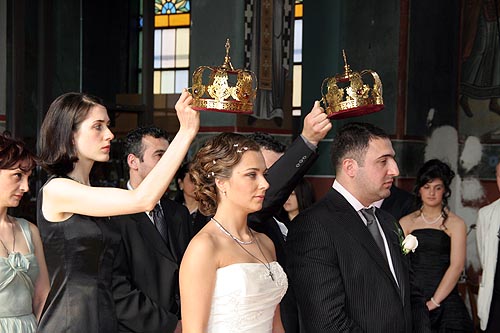 Christian responses to civil partnerships
On December 5th 2005 civil partnerships became legal in the UK. 
It is a formal ceremony in which they can make promises to each other and which gives them the same legal status as married heterosexual couples.  
Civil partnership ceremonies, by law, do not have any religious content to them.
Many Christians believe that the Bible is quite clear in saying homosexual activity is a sin.
Quotes from Scripture
In Leviticus it says: ‘Do not lie with a man as one lies with a woman; that is detestable’
Over the years the attitude of the Christian Church has changed and many Christians would say that while homosexual feelings are acceptable because the person can do nothing about them nevertheless they must live celibate lives because homosexual activity is a sin. 
This leads on from the view sex is for when people are married and wanting to raise children.
Divorce and the Law
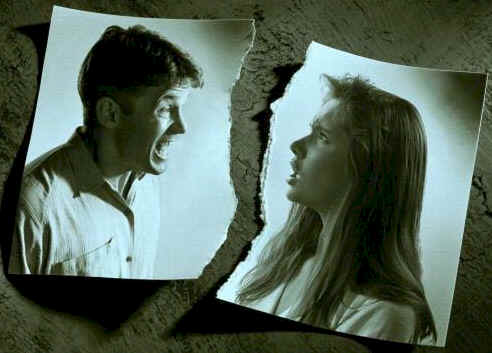 The number of divorces is increasing
26,000pa in 1960 vs.170,000pa today
Divorce and the Bible
Moses allowed the Jews to divorce because the people failed to live up to God’s ideal of marriage.
Was always a compromise not part of God’s original plan
OLD
TESTAMENT
Easy for a man to obtain a divorce but only allowed if she has been unfaithful to him (Mt)
In Mark’s Gospel – no grounds for divorce. ‘Whoever divorces his wife and marries another commits adultery against her; and if she divorces her husband and marries another she commits adultery (Mk 10:11f) which was forbidden by 10 C’s (Ex 20:14)
A Jewish woman could not obtain a divorce under any circumstance
NEW TESTAMENT JESUS
A man must not divorce his wife in any circumstances. 
A wife should not leave her husband but if she did then she was to remain unmarried or return to her husaband
NEW TESTAMENT PAUL
Divorce and the Church
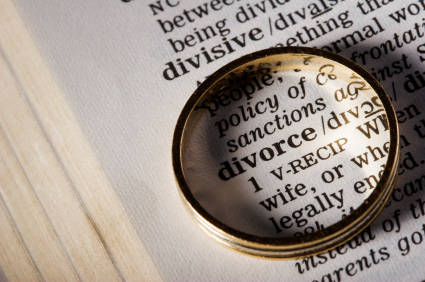 Beliefs about sexual relationships
UK – illegal to have sex with anyone under 16
20% of men & women are virgins when they marry
50%+ lose their virginity before 18th birthday
MOST CHRISTIANS REGARD SEX AS  ONE OF GOD’S GREATEST GIFTS TO THEM AND SO ONE TO BE ENJOYED

SEX IS FOR CREATING NEW LIFE! CofE LOOKS TO IT AS AN EXPRESSION OF LOVE

CHRISTIANS ARE NOT AGAINST SEX! THEY THINK THERE IS A TIME AND A PLACE FOR SEX AND THAT IS IN THE CONTEXT OF A LOVING MARRIAGE.
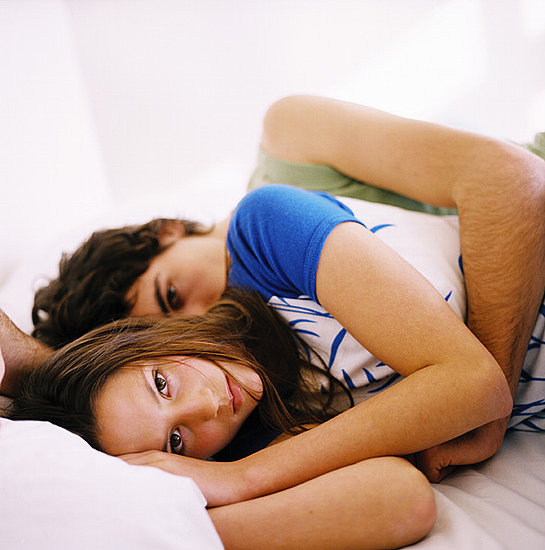 CHRISTIANITY SAYS NO?
Beliefs about co-habitation
For many Christians co-habitation (living together outside of marriage) is not accepted.
God intended people to marry but not to cohabit as this encourages sexual relations outside of marriage. 
The 7th commandment ‘you shall not commit adultery’ – interpreted as wrong to have a sexual relationship with anyone to whom you are not married.
Why might people be having sex outside the marriage?
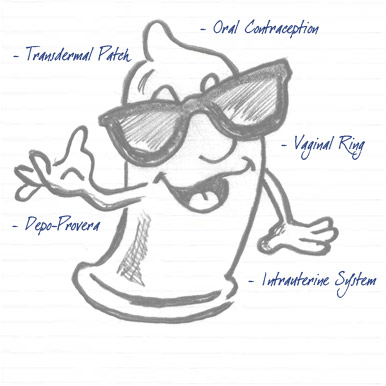 Effective contraception is now freely available
If contraception fails, abortion could be available. With the ‘morning after’ pill conception can be prevented up to 6 days after sexual intercourse. No one has to go through a pregnancy if they don’t want to.
Few people expect their partners to be virgins when they marry them
Few people accept the teaching of the Church which has always been against sex before and outside of the marriage.
Sex at any price?
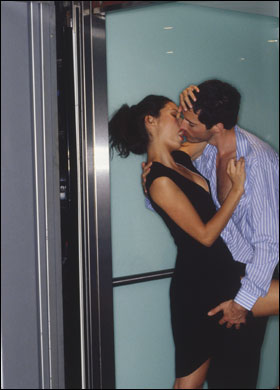 Numbers of people reporting sexual transmitted diseases are rising steeply
AIDS is spreading
More unwanted and unplanned babies are being born
Thousands of marriages are breaking up each year due to one or both partners being unfaithful
Celibacy - A way out???
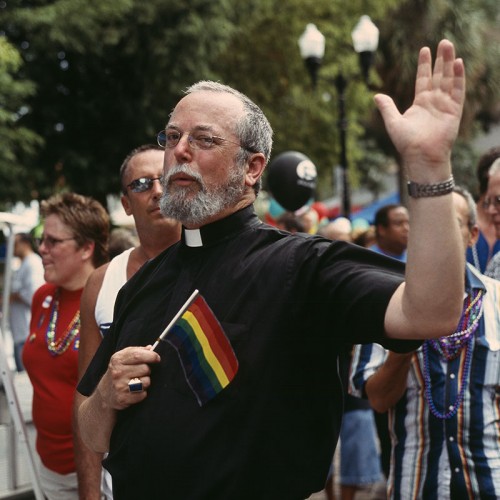 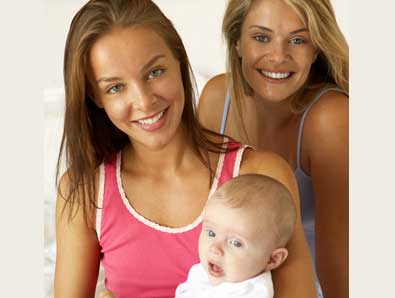 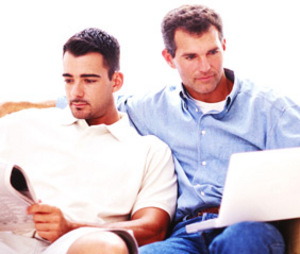 Excluding marriage and sex
Associated with Roman Catholic Church
Paul was unmarried and commended the celibate state for those who wished to devote themselves fully to the service of God.
‘I wish that all were as I myself am. But each has a particular gift from God, one having one kind and another a different kind’ (1 Cor 7:6)
1139 – Catholic Church demanded all priests be celibate (only church to do so)
There is a call for this to be changed – especially as the number of men joining the clergy is decreasing.
Pope Paul II – the rule stays!!
‘Do not deprive one another except perhaps by agreement for a set time, to devote yourselves to prayer and the come together again, so that Satan may not tempt you because of your lack of self control...’ (1 Cor 7:5)
A divisive issue - Homosexuality
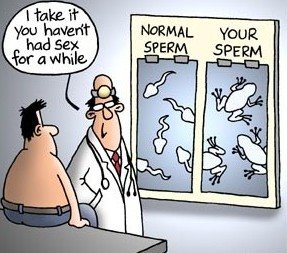 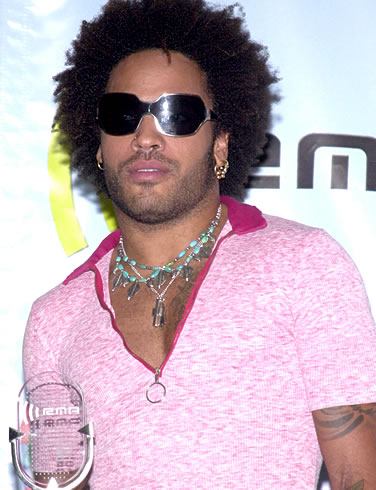 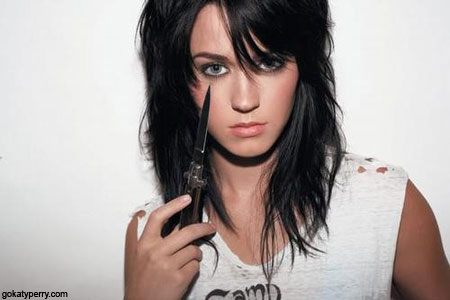 Many Roman Catholics are strongly opposed to homosexuality
Some parts of the Anglican Church, especially African, teaches homosexuality is a sin.
This is a divisive issue because there are many Christians who are homosexual, including many priests. These Christians refer to ‘love thy neighbour’ to highlight how they should be treated.
RC beliefs about contraception
Only denomination that is strongly opposed to contraception!
Only form which is acceptable is the ‘rhythm method’ 
‘...each and every marriage [sexual] act must remain open to the transmission of life’ (Pope Paul VI)
Humanae Vitae (On the Regulation of Life) 1968
Outlawed the pill, condom, sterilisation!!
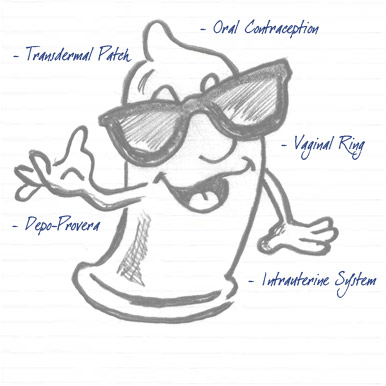 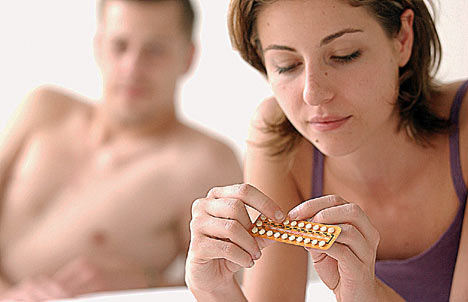 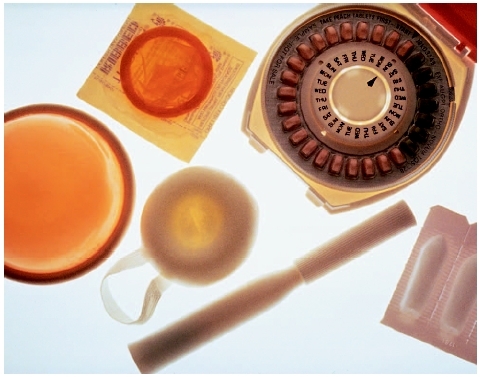 Do Catholics have to get pregnant everytime they have sex?
Rhythm method
Abstinence
God set purpose of married life to be making a family (I.e. Having a child)
RCs in USA and UK upset by this. Survey suggested 80% ignored the teaching of the church and use contraception if they do not want to have a baby.
Church of England
All forms of contraception ok if acceptable to both partners!
It allows a couple to decide when they would like to have a baby
Allows for responsible family planning.